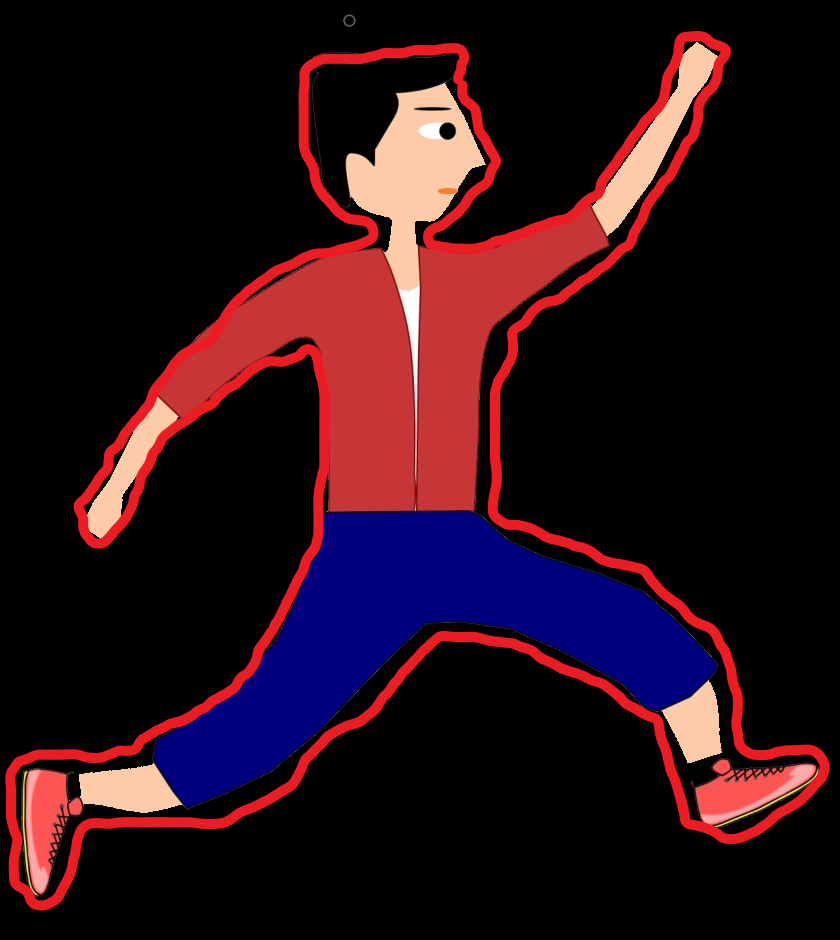 القفز 3خطوات مسترسلة الى الامام
مقدم الهدف 
مريم خميس
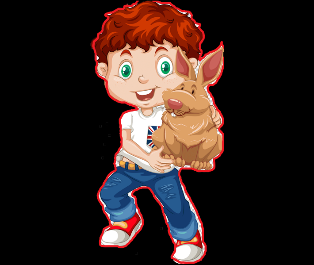 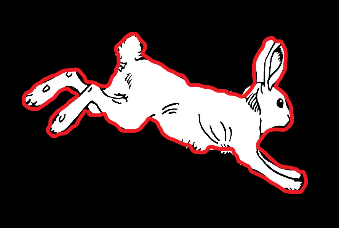 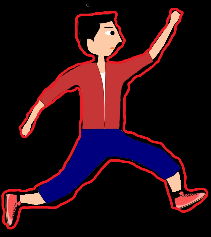 19 June 2021
2
1- يقول المعلم : يلعب سعيد مع صديقه الارنب
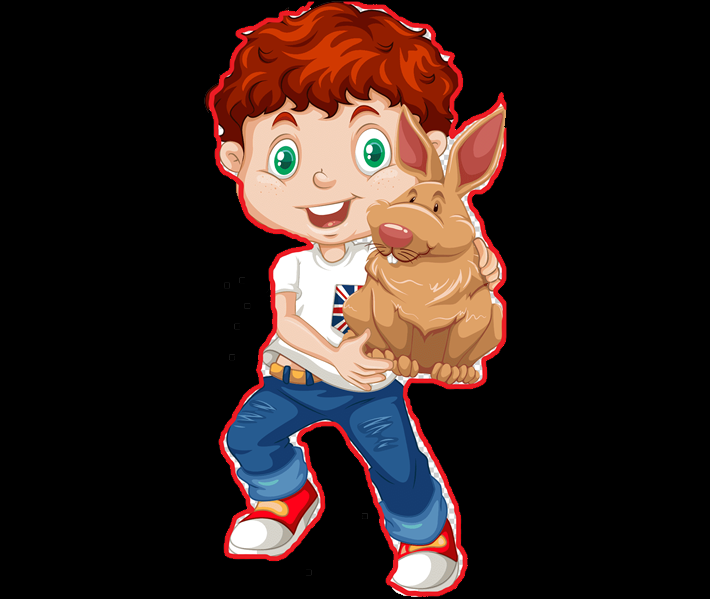 3
2-يقول المعلم : يقفز الارنب
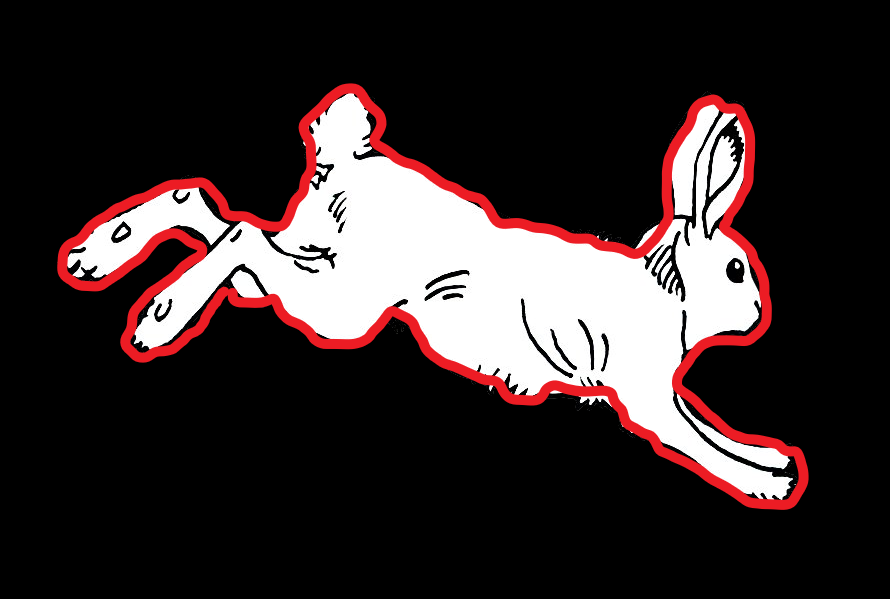 4
3-يقول المعلم : يقفز سعيد معه 3 قفزات إلى الامام
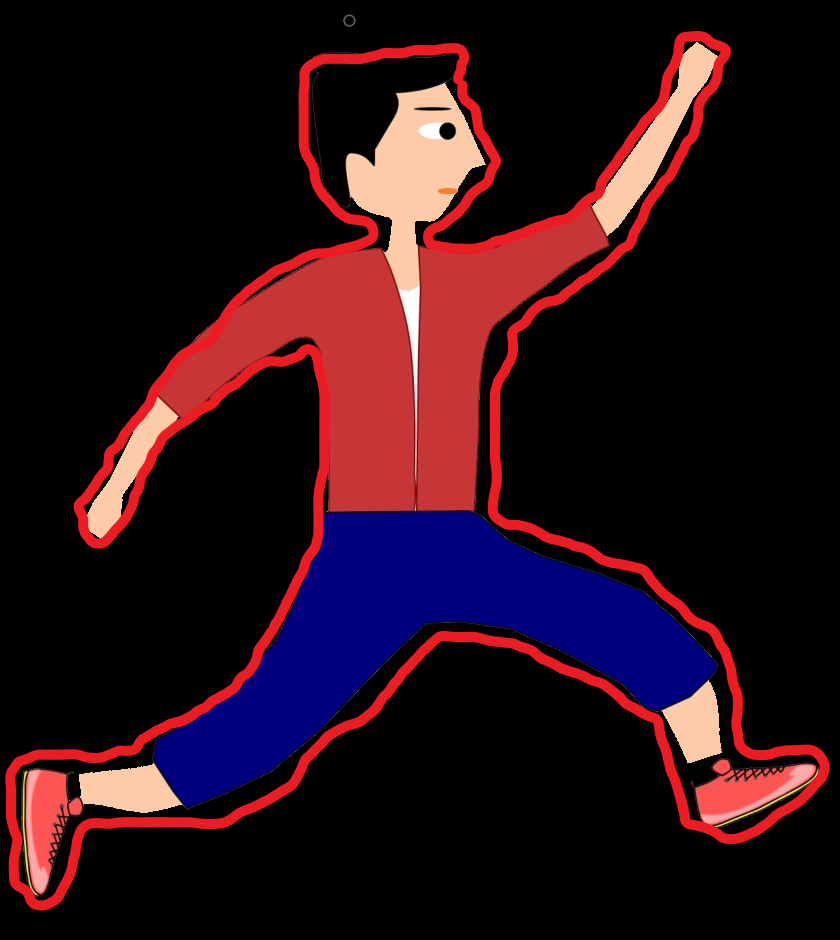 5
19 June 2021
6
19 June 2021
7
1- القفز داخل الحلقات او على خطوط مختلفة
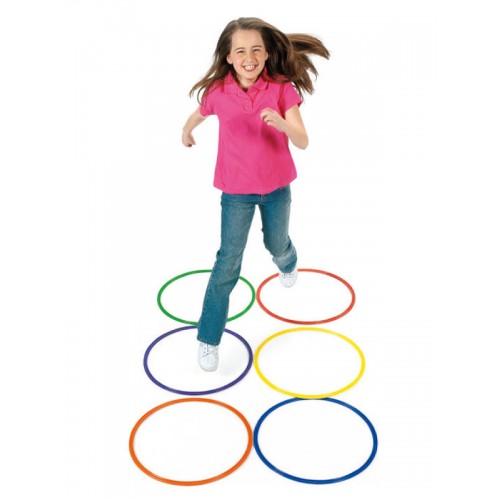 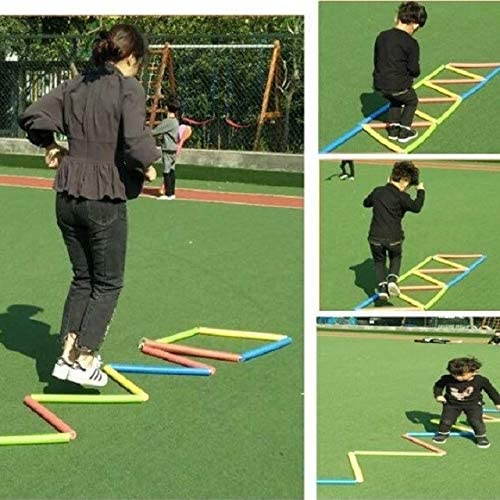 8
2- القفز حسب لون الحلقة .
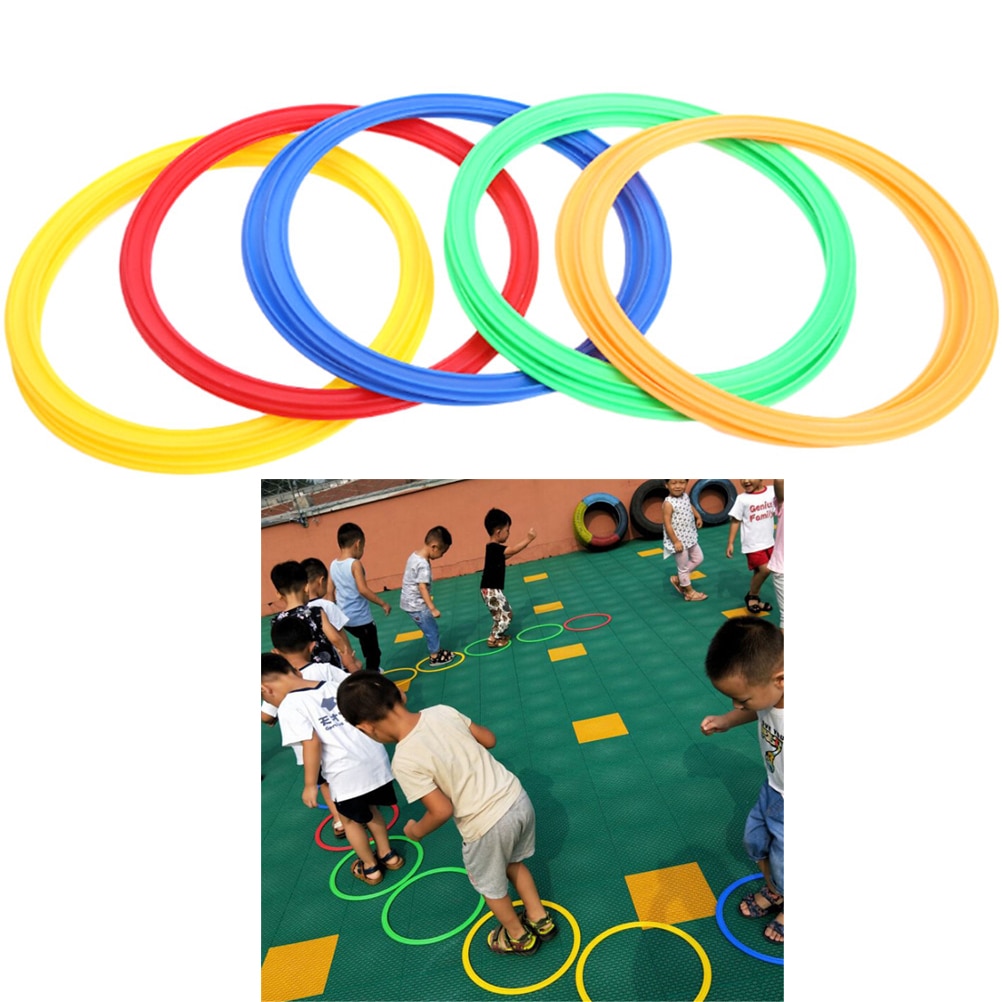 9
3-القفز 3 خطوات لادخال الكرة في الهدف .
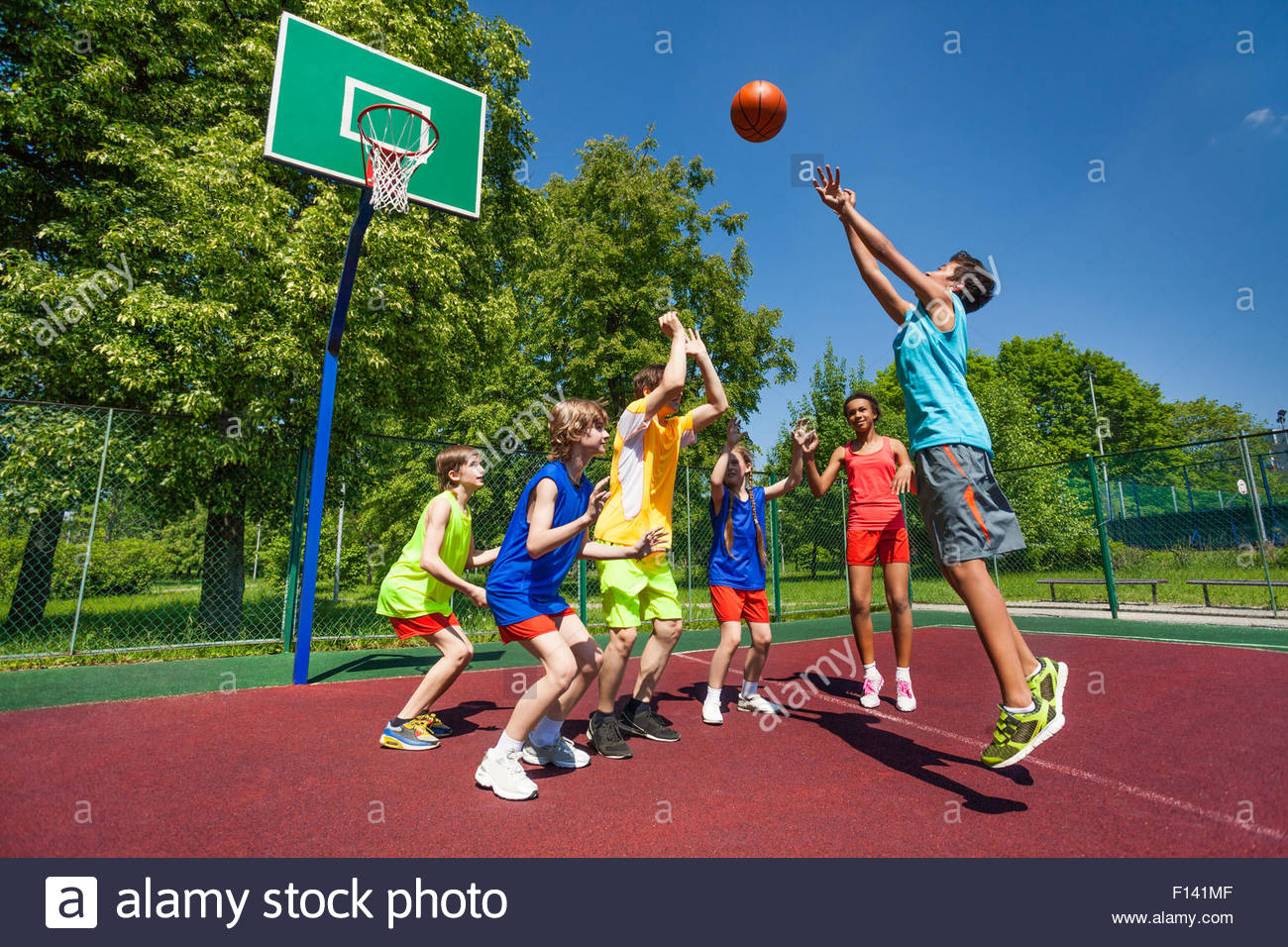 10